Классный час Тема: «Урок правовых знаний»
Классный руководитель 11 класса
Зенова Анна Владимировна
2016 г.
ПРАВО
Это система обязательных норм (правил поведения), которые регулируют  поведение людей,наиболее важные отношения между ними
Имеем право мы иметь права,
Но ведь моралью люди связаны
Поэтому, чтобы достойно жить,
Мы очень многое обязаны.
ИСТОРИЯ ПРАВА
Понятие «право» очень древнее, оно возникло ещё до нашей эры
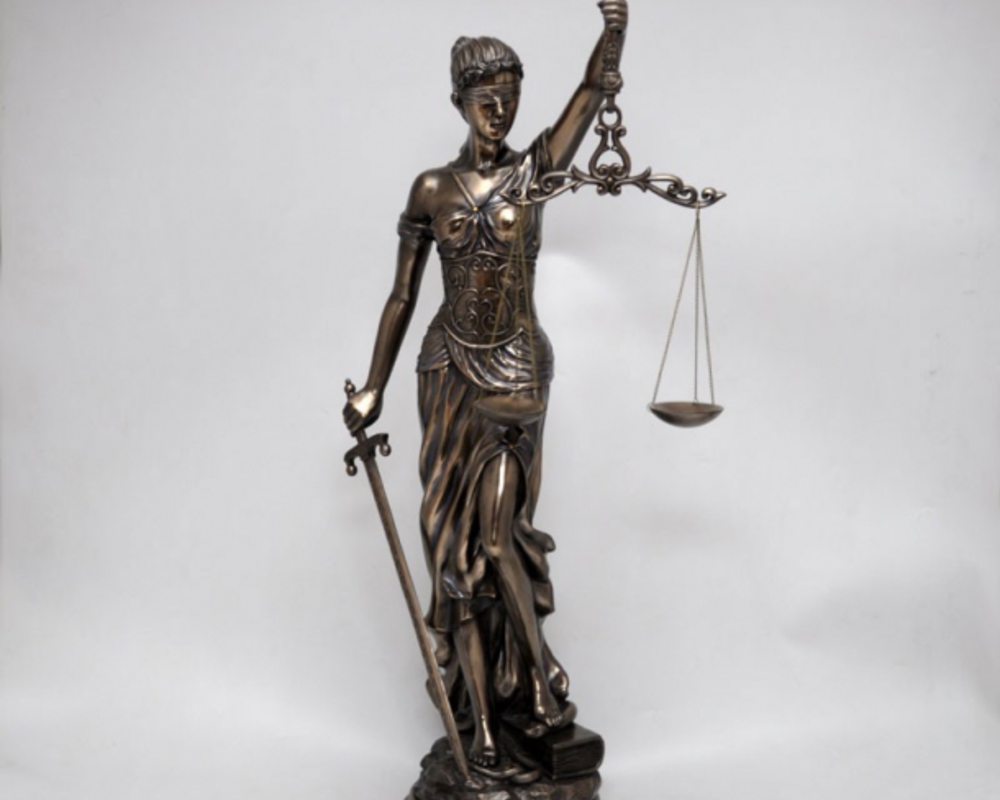 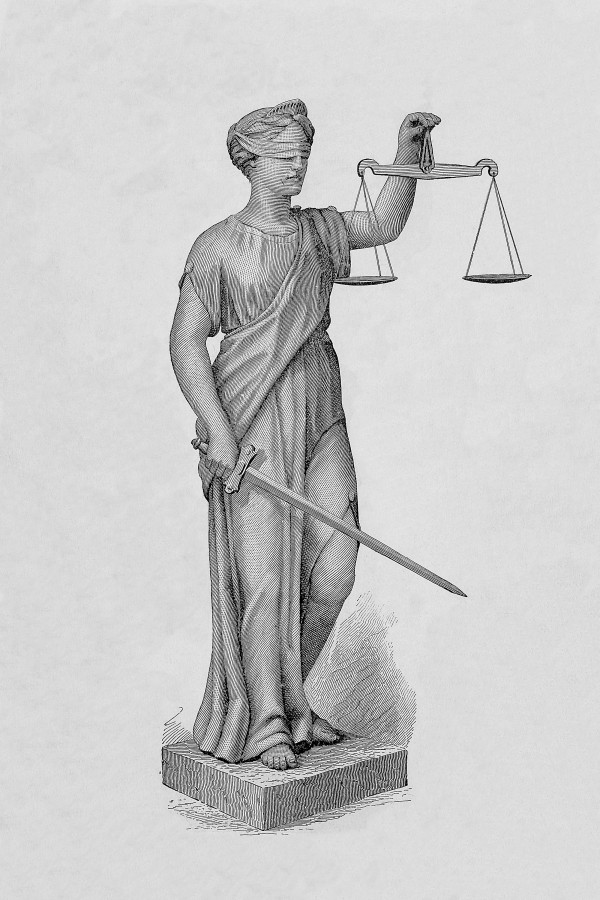 КОНСТИТУЦИЯ РФ
Закрепляет основы государственного строя, права и свободы граждан
Регулирует важнейшие стороны общественной жизни
Все другие законы издаются в соответствии с Конституцией
Служит высшей нормой поведения граждан и государственных организаций
Конституция – это основной закон государства. В переводе с латинского языка «конституция» означает «установление, устройство». Конституцию принимают для того, чтобы установить и закрепить отношение между властью и гражданином, устройство государства, государственной власти.
Конституция Российской Федерации принята народным голосованием 12 декабря 1993 года. Главной ценностью государства Конституция провозглашает человека, его права и свободы.
Статья 11. Государственную власть в Российской Федерации осуществляют, исполняют
- Президент Российской Федерации,
- Федеральное собрание (Совет Федерации и Государственная Дума),
- Правительство Российской Федерации,
- Суды Российской Федерации.
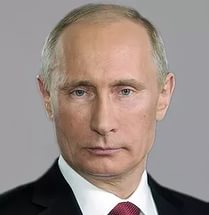 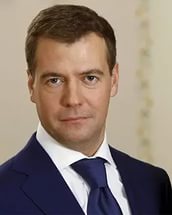 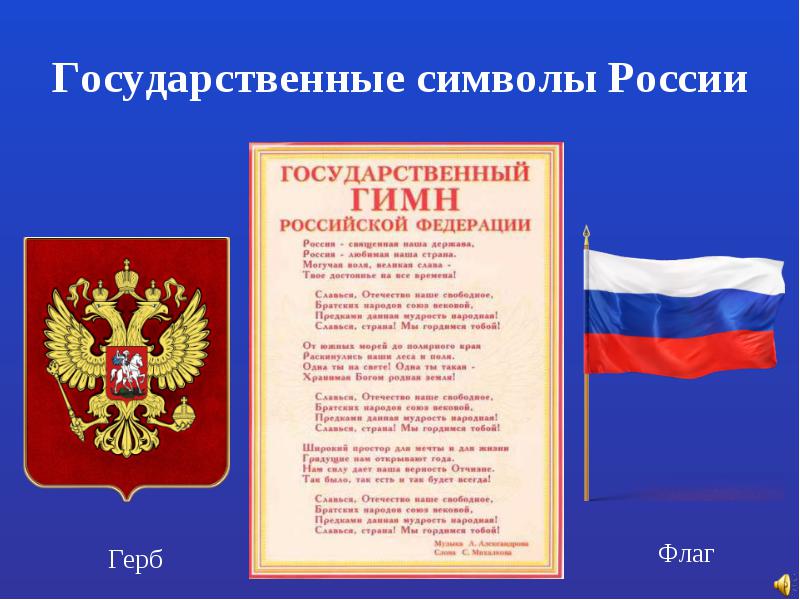